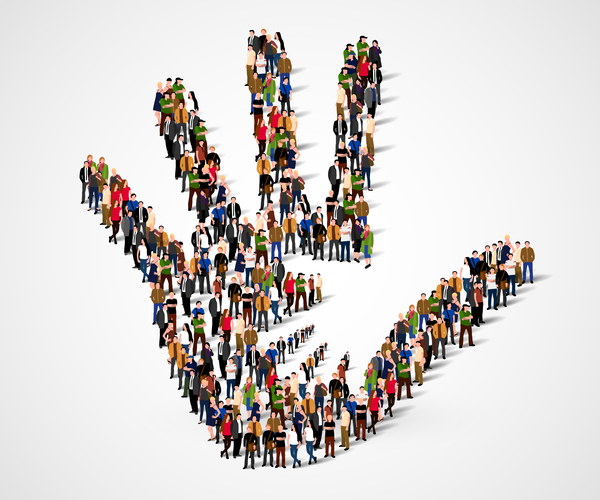 RISTORI ENTI DEL TERZO SETTORE
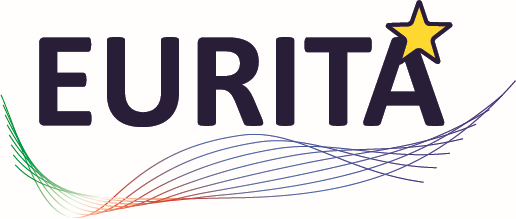 REQUISITI PER LA PRESENTAZIONE DELLA DOMANDA
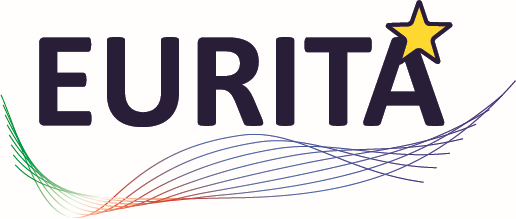 TERMINI PRESENTAZIONE DOMANDA
RISORSE FINANZIARIE
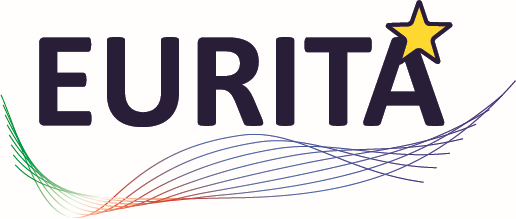 TABELLA DIVISIONE RISORSE FINANZIARIE
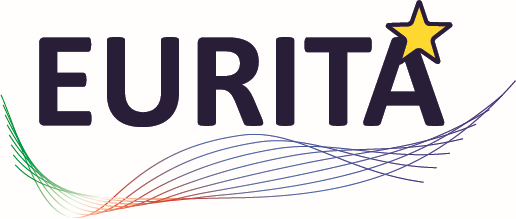 ENTITÀ DEL CONTRIBUTO
Il contributo assegnato a ciascun ente sarà determinato sulla base della seguente formula: totale delle risorse assegnate a ciascuna Regione-Provincia autonoma/ n. di domande ammesse presentate dai soggetti beneficiari aventi sede legale nel corrispondente territorio regionale-provinciale.
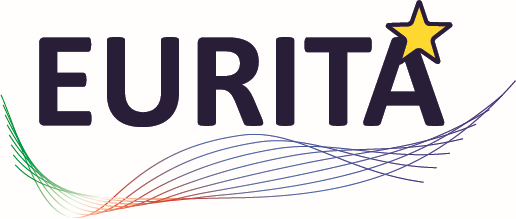 TEMPISTICHE EROGAZIONE CONTRIBUTI
Il Ministero del Lavoro e delle Politiche Sociali provvede entro il 20.10. 2022 al caricamento nella piattaforma elettronica "Ristori Enti Terzo Settore – art. 1-quater del D.L. n. 73/2021" degli elenchi degli enti che hanno superato la fase di controllo e quantifica l’importo spettante a ciascuno di essi. 
Il medesimo Ministero provvede al trasferimento delle risorse alle Regioni e alle Province autonome ai fini dell’erogazione del contributo agli Enti beneficiari e, entro sei mesi dal trasferimento delle predette risorse, le Regioni e le Province autonome trasmettono al Ministero gli esiti riguardo all’ammontare delle risorse erogate e al numero di soggetti beneficiari della misura.
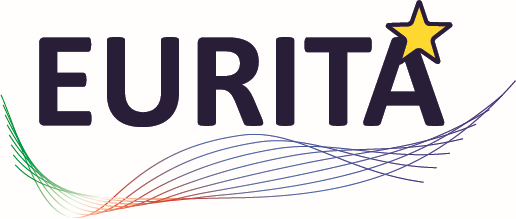 Grazie per l'attenzione
EURITA SCARL SOCIETA' BENEFIT
MILANO, via G. Quarenghi n. 26 (sede legale)
BRUXELLES, Place de Jamblinne de Meux n. 30
REGGIO EMILIA, via Gramsci n. 54/s
LRAVAZZOLO@EURITA.EU
WWW.EURITA.EU
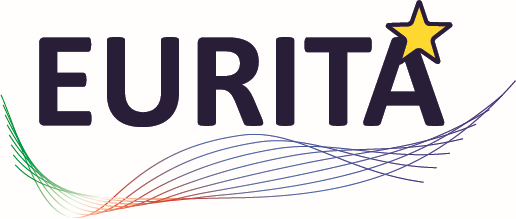